Europe’s low carbon competitiveness after COP21
Jonathan Gaventa, E3G
4 May 2016
E3G
Threat

Opportunity

Action
E3G
Complacency is dangerous
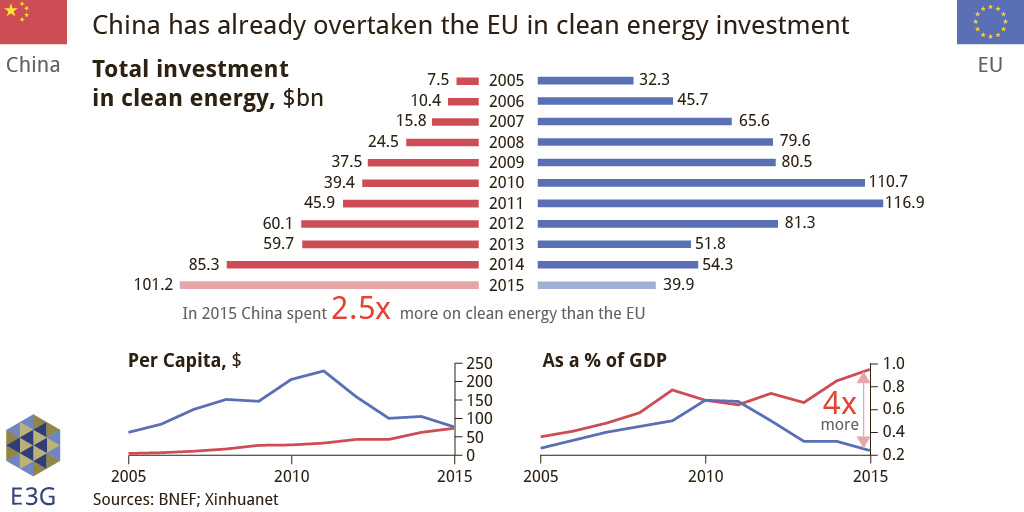 E3G
China has overtaken EU on R&D expenditure
Domestic deployment is used to gain share in international markets
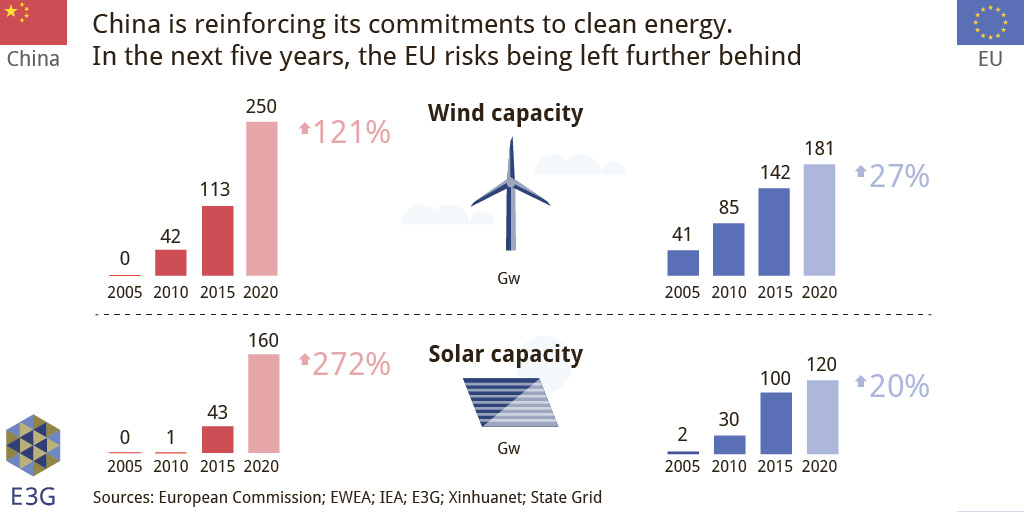 E3G
Threat

Opportunity

Action
E3G
Now-2025: Four key technologies represent >$600bn revenue opportunity
3- year CAGR 32%
3- year CAGR 36%
3-year CAGR 73%
3-year CAGR 10%
Paris ‘INDC’ commitments point to largest transformation in power sector and efficiency
E3G
Source: GS Sustain
Economic opportunities go beyond direct manufacture
Supply chains
Balance of systems
Technology, design and intellectual property
Installation, operation and maintenance
E3G
Economic opportunities go beyond direct manufacture
New consumer offers and business models
Smart infrastructure
Systems integration and system balancing
New consumer offers and business models
Longer-term: ‘net zero’ goal means innovation opportunities in all sectors of the economy
E3G
Threat

Opportunity

Action
E3G
Government
Policy Interventions
Basic R&D
Applied R&D
Demon-stration
Commercial-isation
Diffusion
Market Pull
Public and Private Consumers
Business
Product/ Technology Push
Investments
Investors
Ecosystems, not miracles, needed for clean energy innovation
Construction, Infrastructure, Smart Grids, Demand Response, Smart Transport,
Materials, Marine RES,  Biotech
Innovation is as much about new markets and new business models as it is about new technologies
12
Closing thoughts: EU clean industry needs a pathway to growth
Current 2030 targets point to a continued slowdown in the clean economy – what will it take to turn the ‘at least’ into action?
E3G